Формирование системного мышления обучающихся как актуальная задача модернизации современного образования
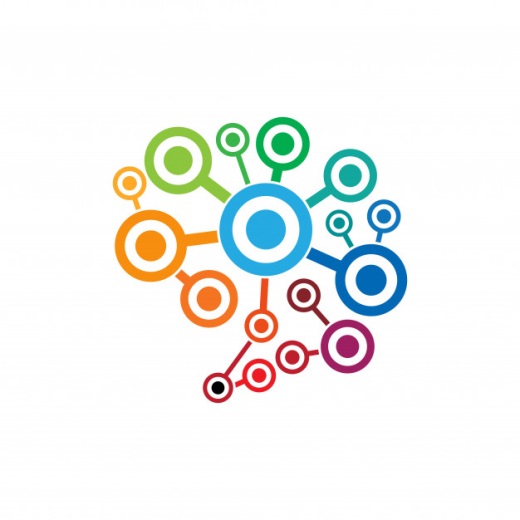 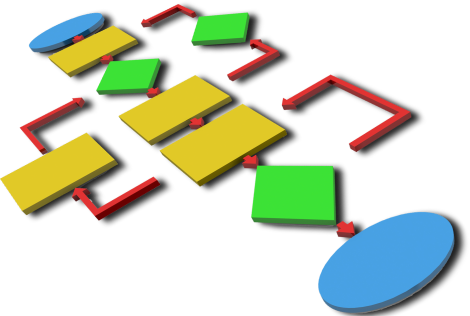 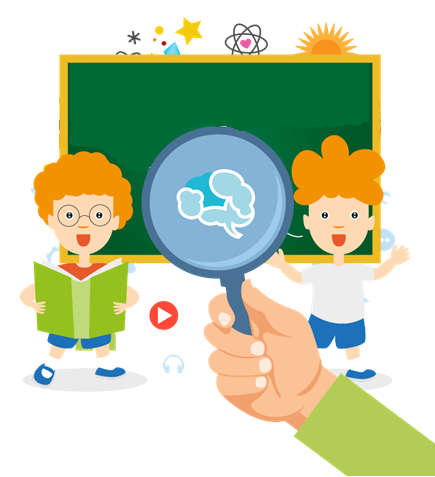 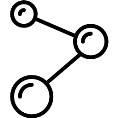 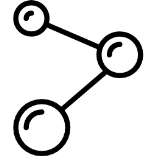 На современном этапе развития общества выпускнику школы для создания целостного представления о мире необходима не простая интеграция знаний, накопленных разными науками, а умение рассматривать их и применять как комплекс, как систему.
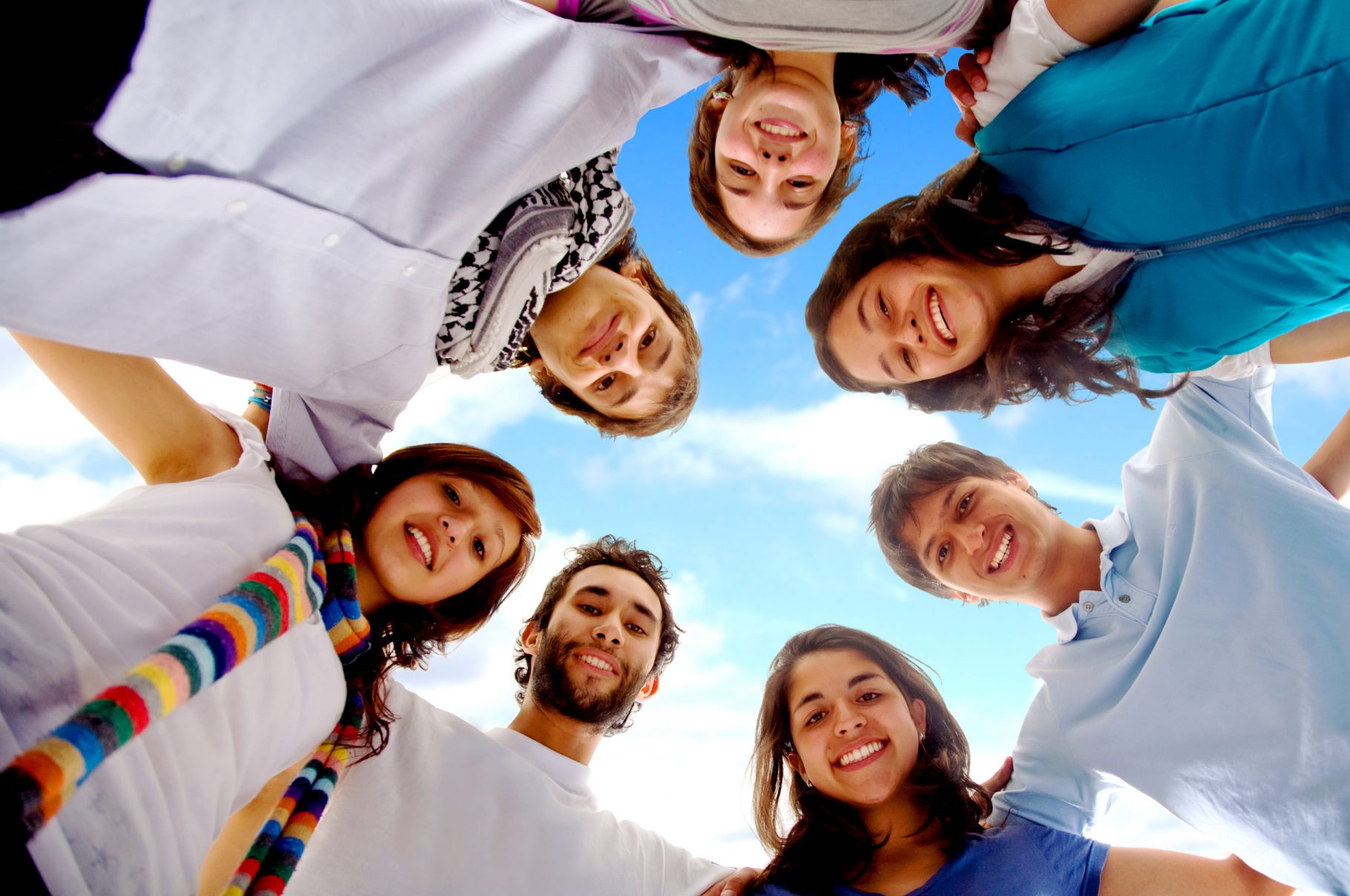 Актуальность формирования системности мышления школьников
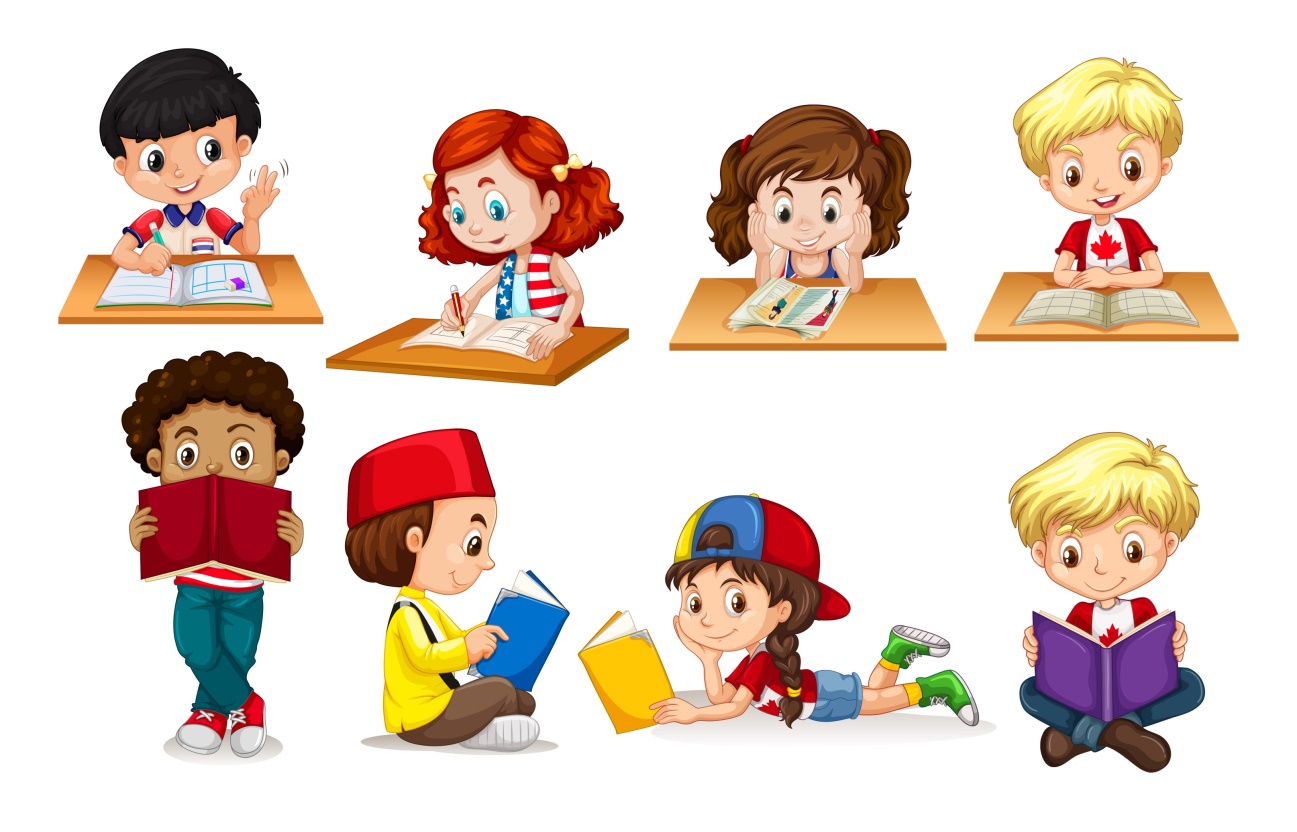 потребность в разработке новой модели обучения, способствующей формированию системности мышления обучающихся
необходимость определения оптимального способа взаимодействия участников образовательного процесса
новый социальный заказ постиндустриального общества на творческую личность учащегося
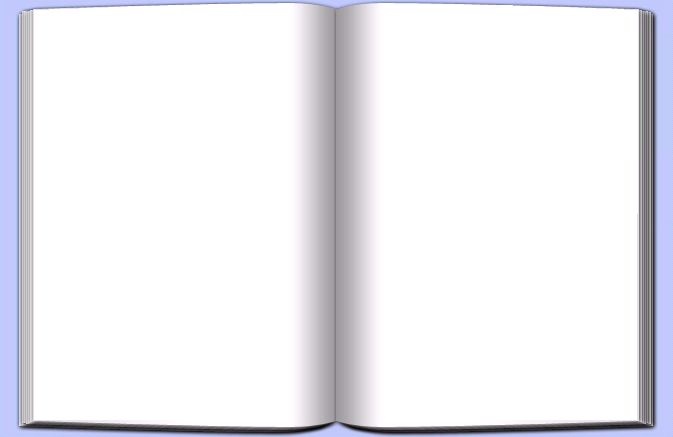 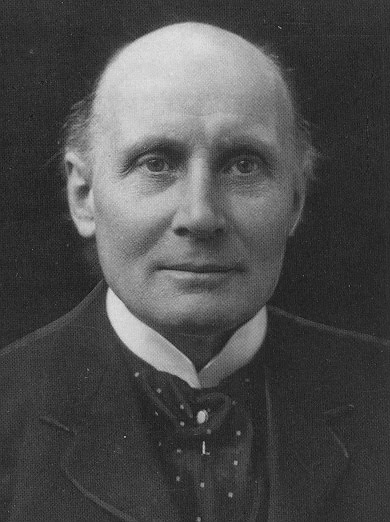 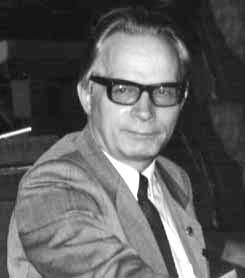 Воспитание мышления, способного открывать новое и приходить к новым обобщениям.
Анализ проблемы в любой области жизни, как основной задачи системы образования.
А.Н. Уайтхед
английский философ
А.В. Брушлинский 
психолог
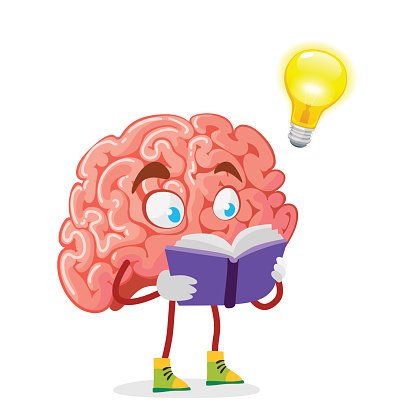 Основная функция мышления
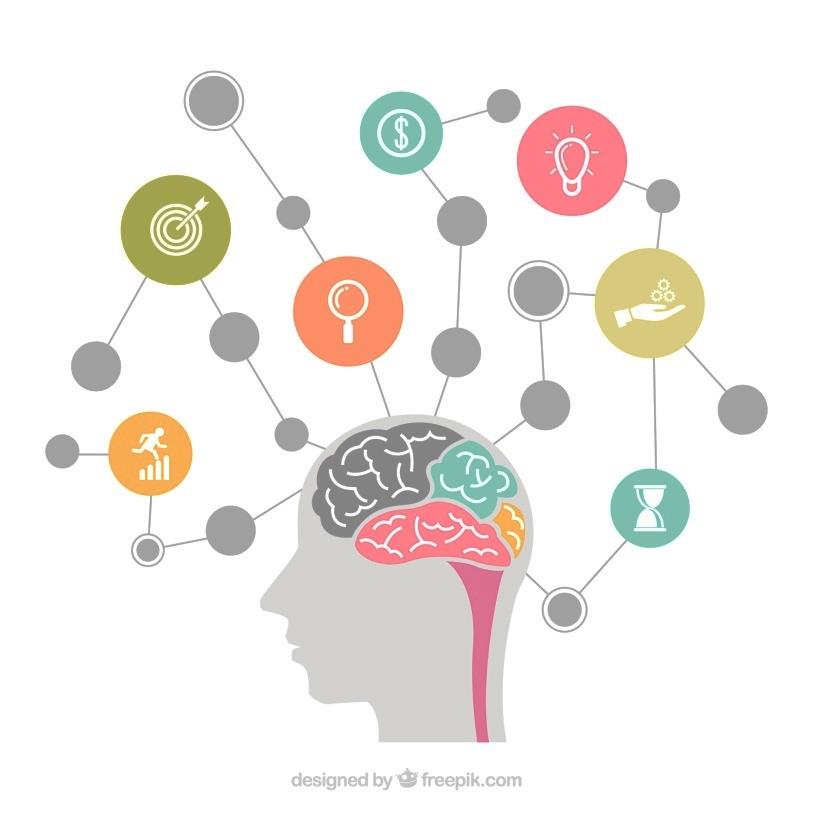 1) анализировать причины явлений и процессов, происходящих в природе и обществе;
2) выявлять порождающие их закономерности;
3) находить новые идеи в проблемных ситуациях (когда нет готовых способов действия).
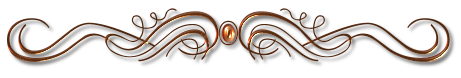 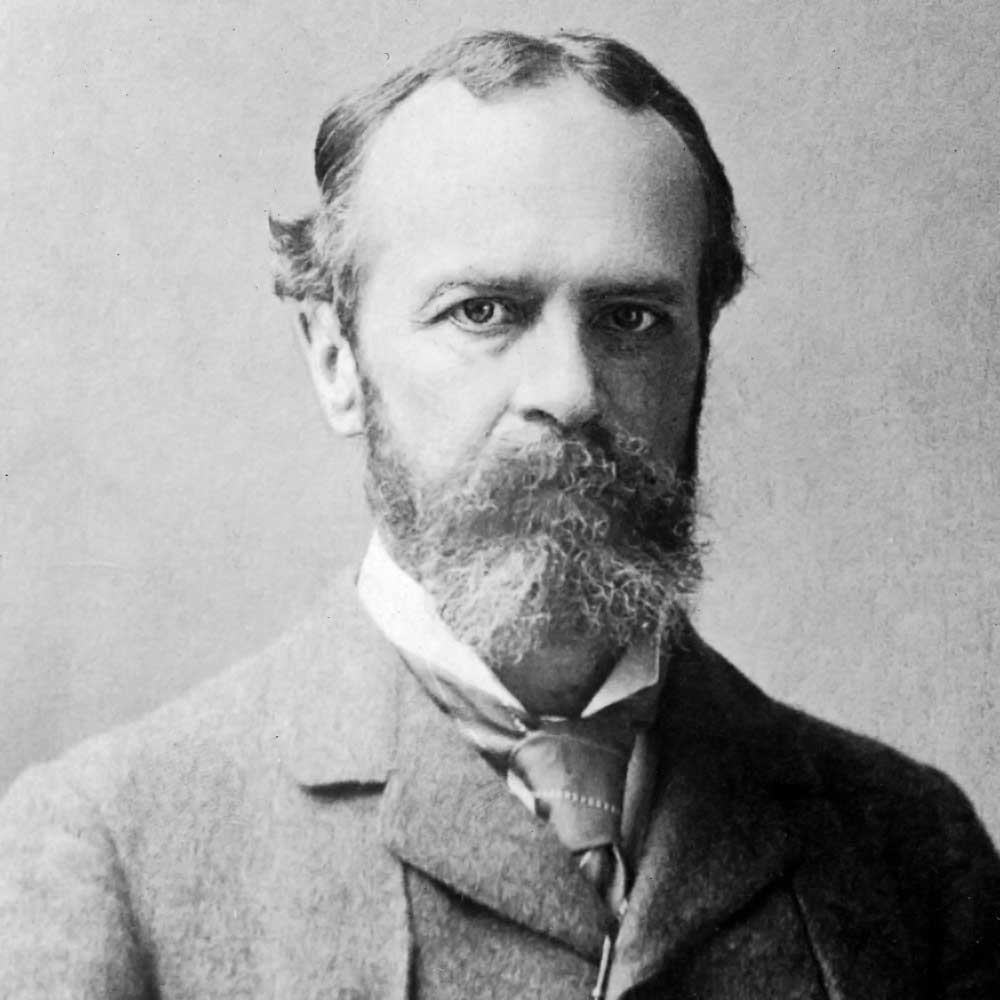 Условимся считать характеристической особенностью мышления — способность ориентироваться в новых для нас данных опыта. 

Мышление заключает в себе анализ — оно замещает целое его частями и связанными с ним свойствами и следствиями. 

Мышление характеризуется проницательностью — умением выделять существенный атрибут предмета, и запасом знаний, которые позволяют рассмотреть предмет с разных точек зрения.
Уильям Джемс
американский философ и психолог
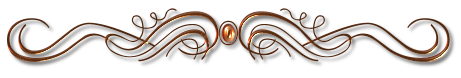 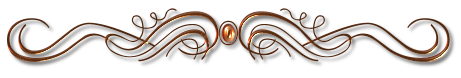 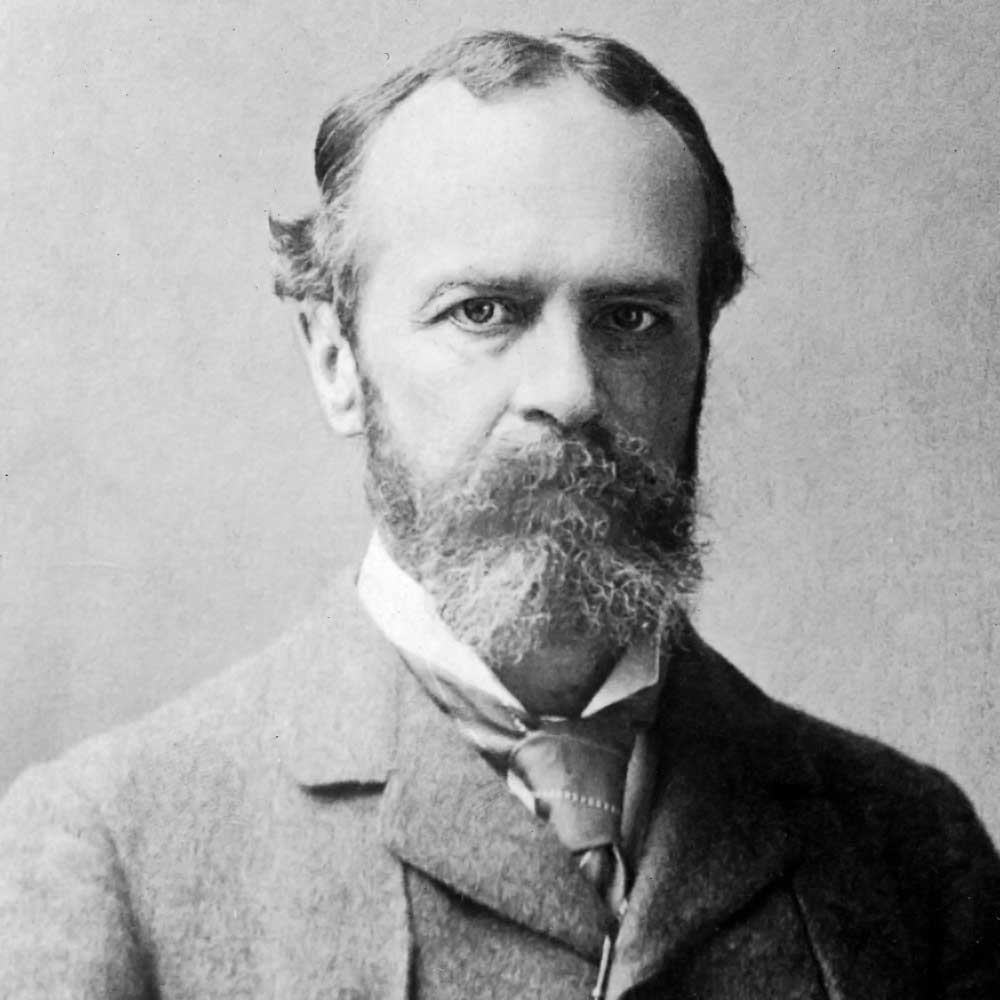 Условимся считать характеристической особенностью мышления — способность ориентироваться в новых для нас данных опыта. 

Мышление заключает в себе анализ — оно замещает целое его частями и связанными с ним свойствами и следствиями. 

Мышление характеризуется проницательностью — умением выделять существенный атрибут предмета, и запасом знаний, которые позволяют рассмотреть предмет с разных точек зрения.
Уильям Джемс
американский философ и психолог
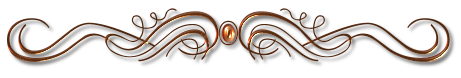 МЫШЛЕНИЕ ―  опосредованное обобщенное познание объективной реальности
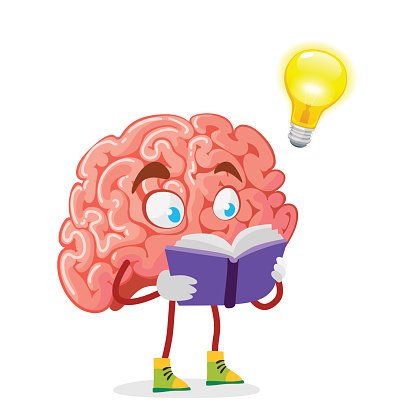 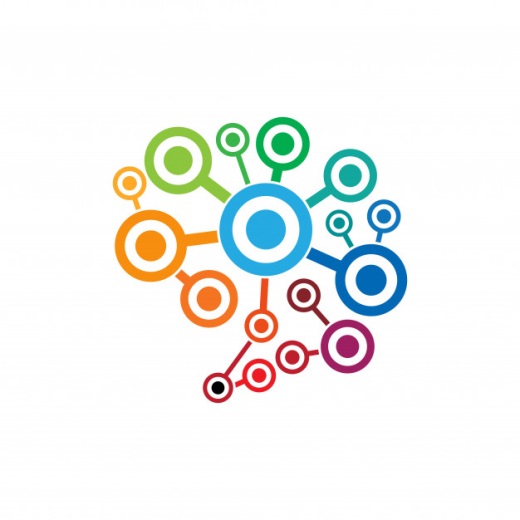 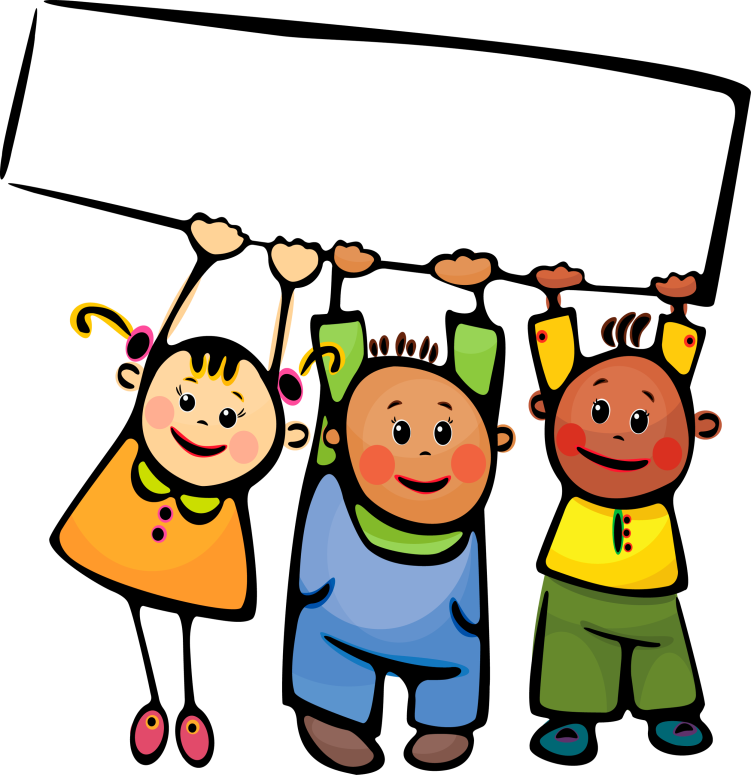 сопоставляет;
сравнивает;
различает;
раскрывает отношения и опосредования;
раскрывает новые свойства;
выявляет взаимосвязи.
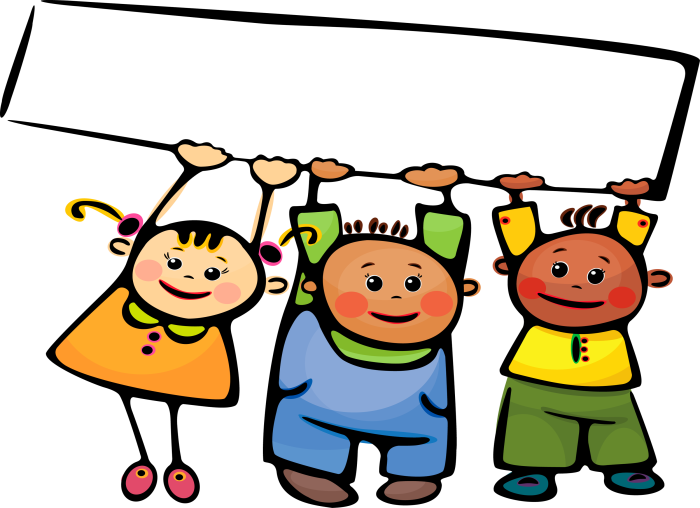 Понятие «системное мышление» в научно-популярной психологии
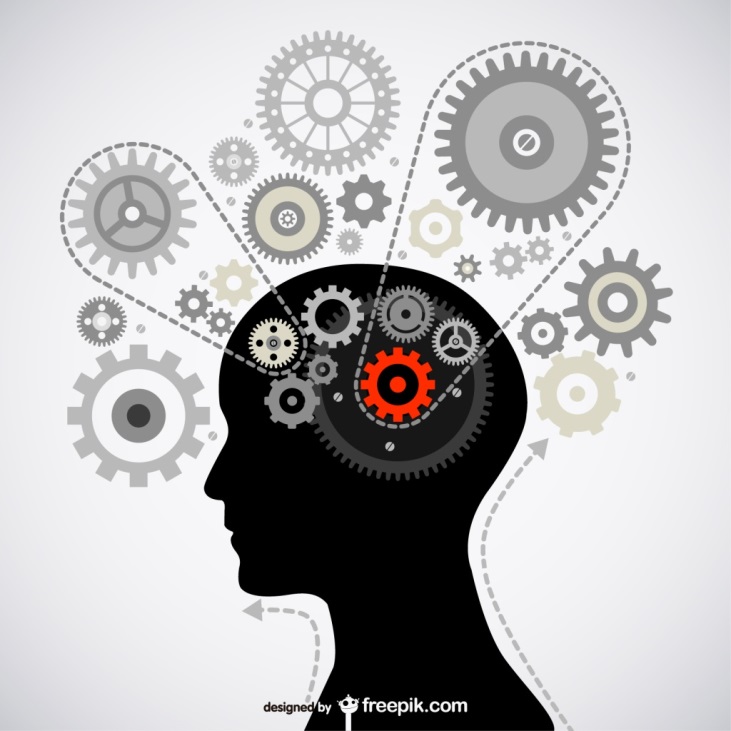 СИСТЕМНОЕ МЫШЛЕНИЕ ― способ мышления, при котором в центре внимания находятся взаимоотношения между частями, взаимодействие которых образует целенаправленное целое.
Понятие «системное мышление» в педагогике
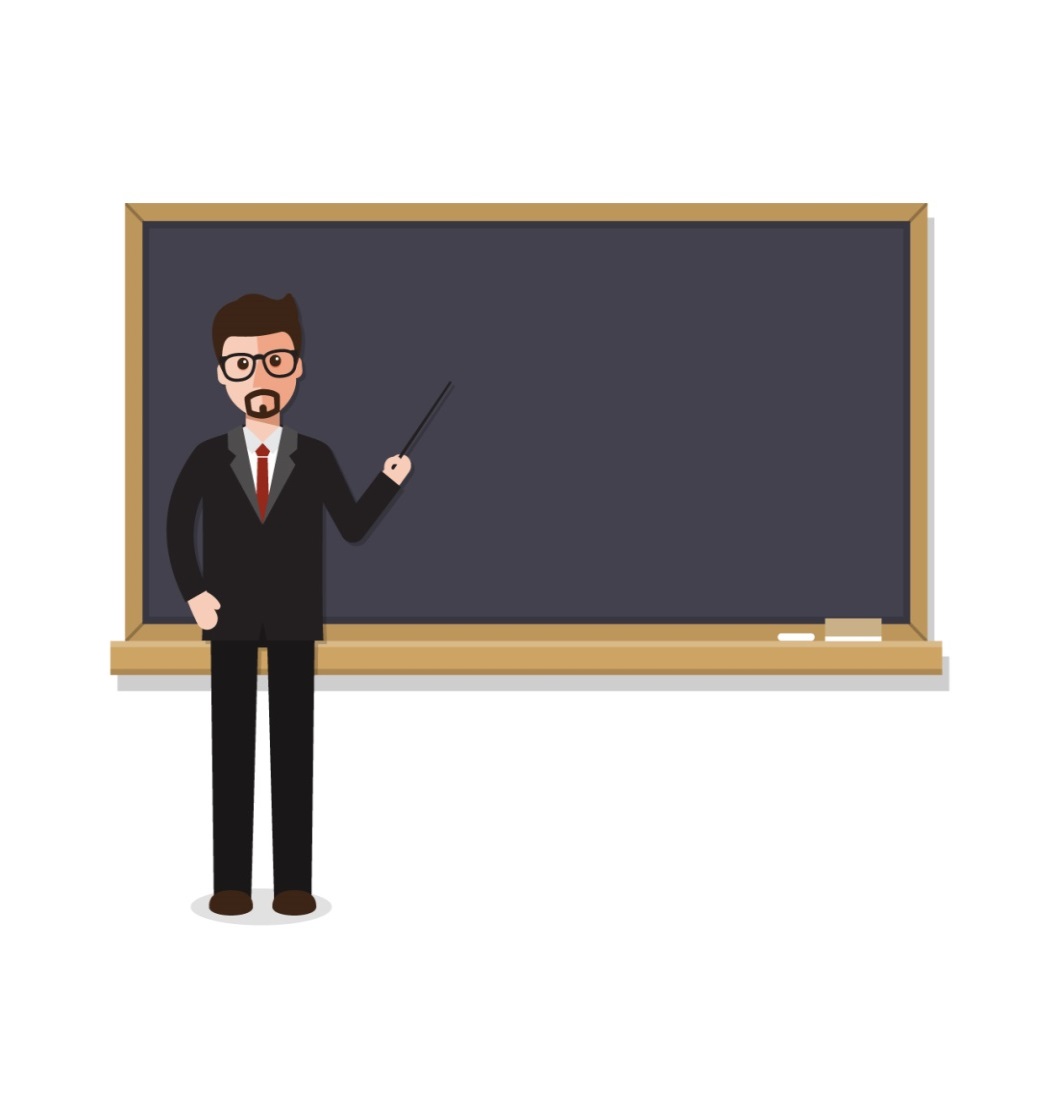 СИСТЕМНОЕ МЫШЛЕНИЕ ― мышление, 
в процессе которого субъект рассматривает предмет мыслительной деятельности как систему, выделяя в нём соответствующие системные свойства, отношения, закономерности.
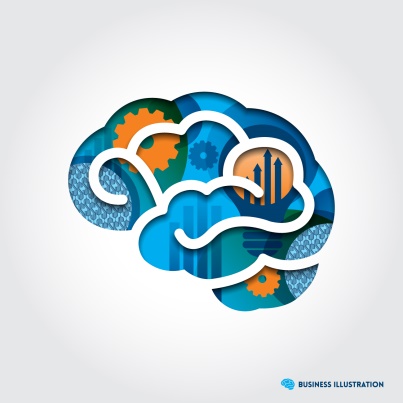 Понятие «системное мышление» в педагогике
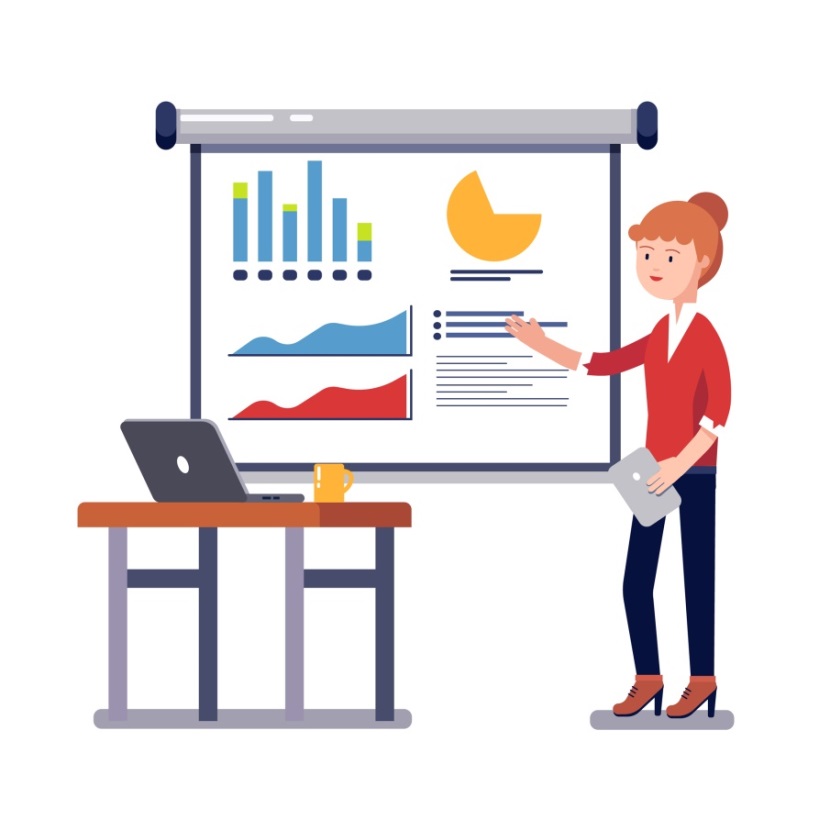 СИСТЕМНОЕ МЫШЛЕНИЕ ― мышление, учитывающее все положения системного подхода, влияние всех значимых для данного рассмотрения систем и связей, как новое видение с направленностью на интегративный синтез знаний, нацеленное на всестороннее познание предмета, отражающее разные стороны, аспекты объектов, на целостность, многомерность бытия.
Понятие «системное мышление» в педагогике
ПОКАЗАТЕЛИ 
СИСТЕМНОГО  МЫШЛЕНИЯ
умение осуществлять системный анализ изучаемых природных объектов и явлений
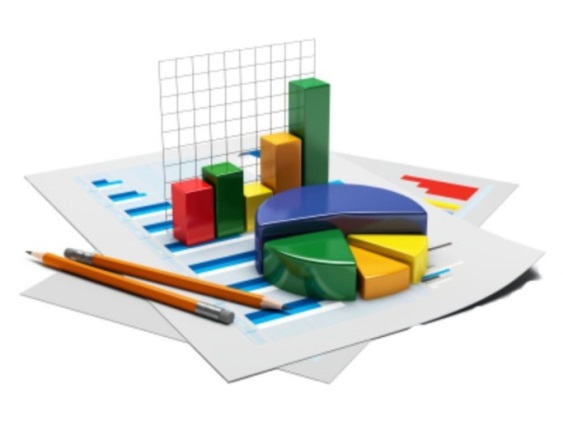 способность ребенка анализировать объект как систему связанных элементов
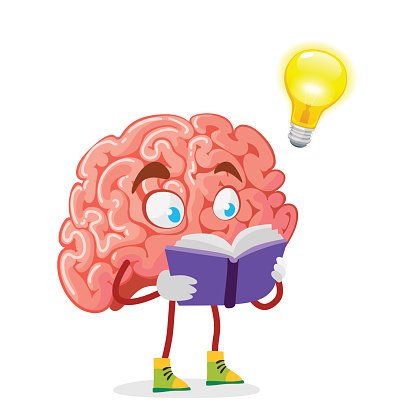 выделять общий принцип построения системы и конструировать новую систему элементов
Понятие «системное мышление» в педагогике
рассмотрение явления как системы;
выделение базовых элементов системы;
рассмотрение системы как в статике, так и в динамике; 
генерирование идеи, применение ранее усвоенных знаний;
критическое оценивание ситуации;
рефлексия;
анализ и прогнозирование развития системы;
объективная самооценка эффективности системного мышления;
самосовершенствование компонентов системного мышления.
НАВЫКИ И УМЕНИЯ
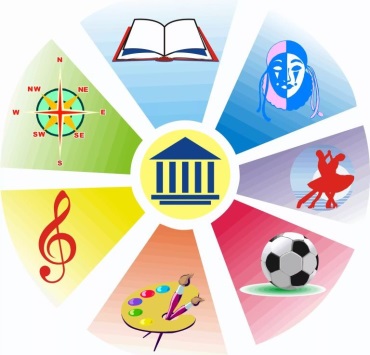 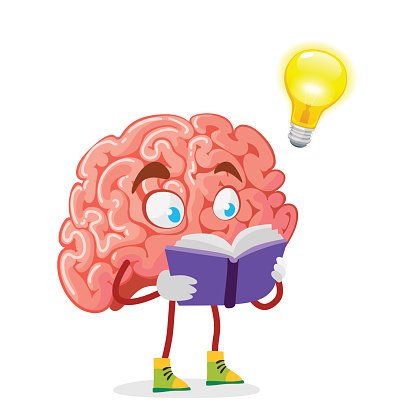 умение анализировать ситуации
МЫСЛИТЕЛЬНЫЕ СПОСОБНОСТИ
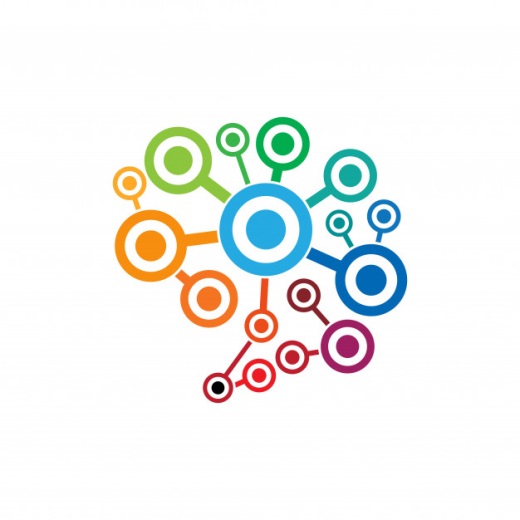 умение интегрировать и синтезировать информацию
чувствительность к противоречиям, постановка и решение проблем
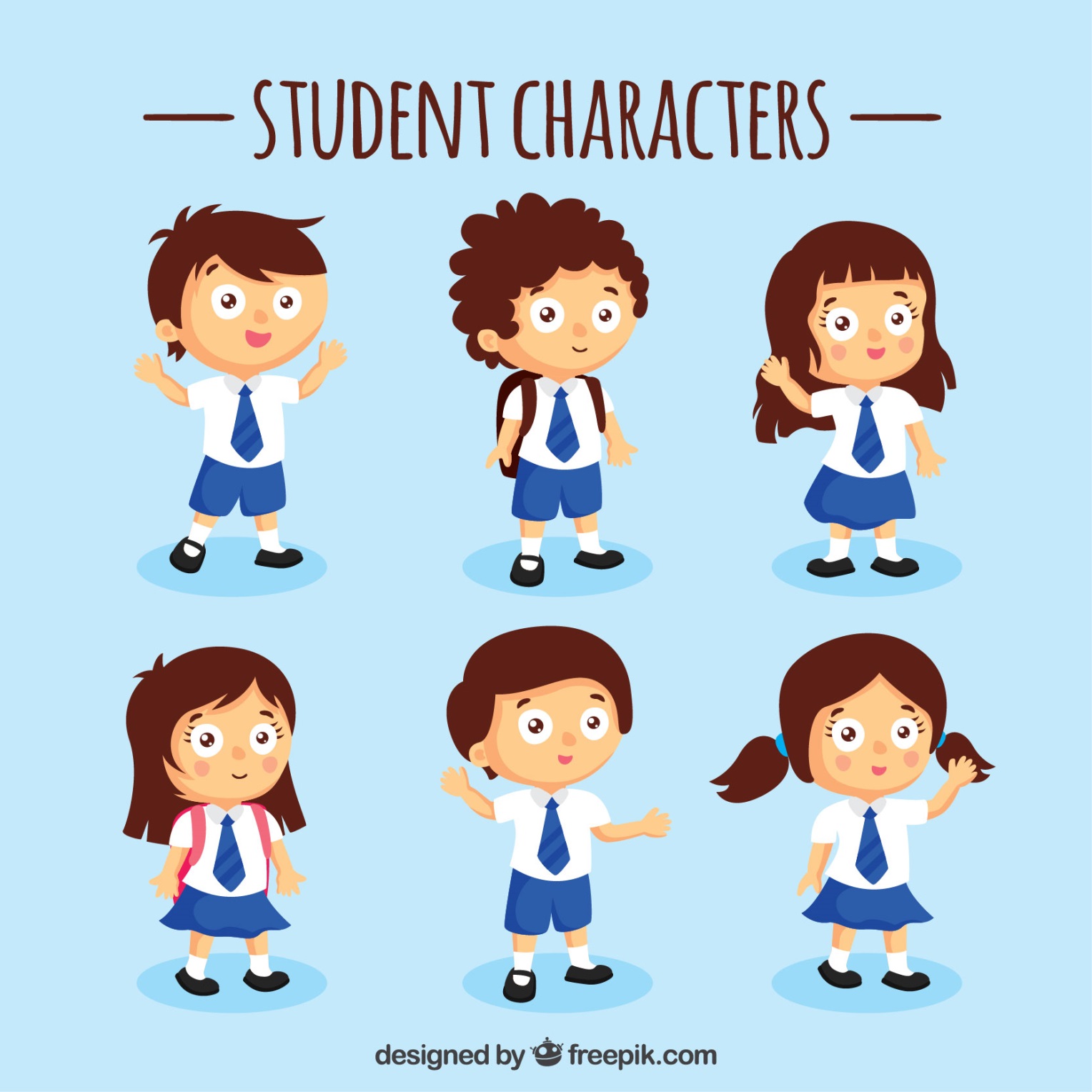 дивергентное мышление
богатое воображение
ощущение красоты процесса и результата
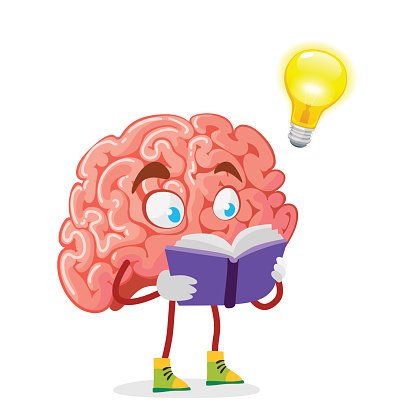 ИНФОРМАЦИЯ 
об элементах отражаемой реальности
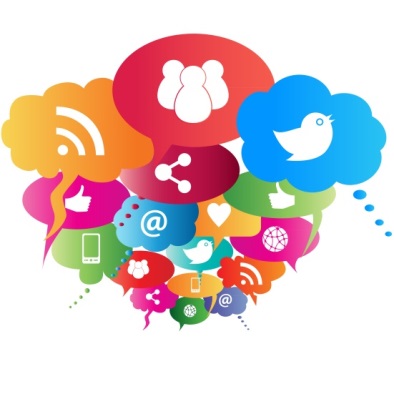 поступление 
в МОЗГ
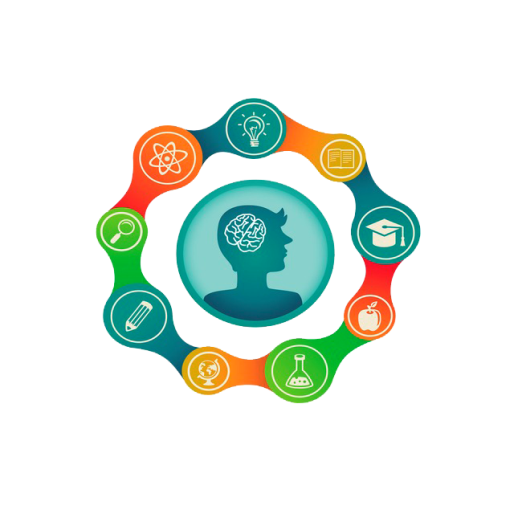 ОБРАЗ, который соответствует максимально возможно полной картине этой реальности
создание мысленной конструкции − СИСТЕМЫ
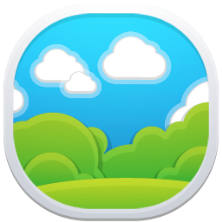 УМЕНИЯ
рассматривать объекты и явления окружающего мира как системы в их развитии и взаимосвязи
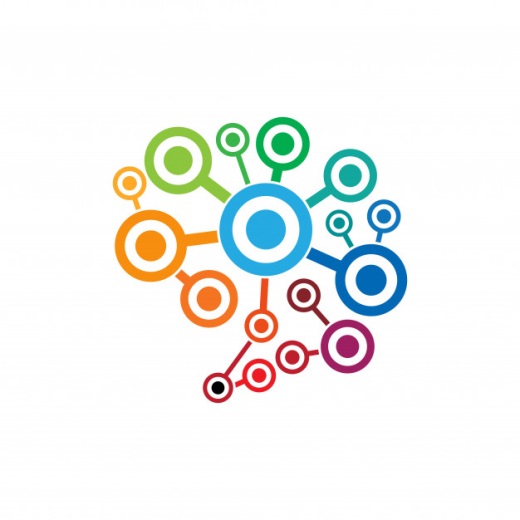 анализировать ситуации: 
- уметь устанавливать причинно-следственные связи, 
- выявлять противоречия, 
- решать проблемы
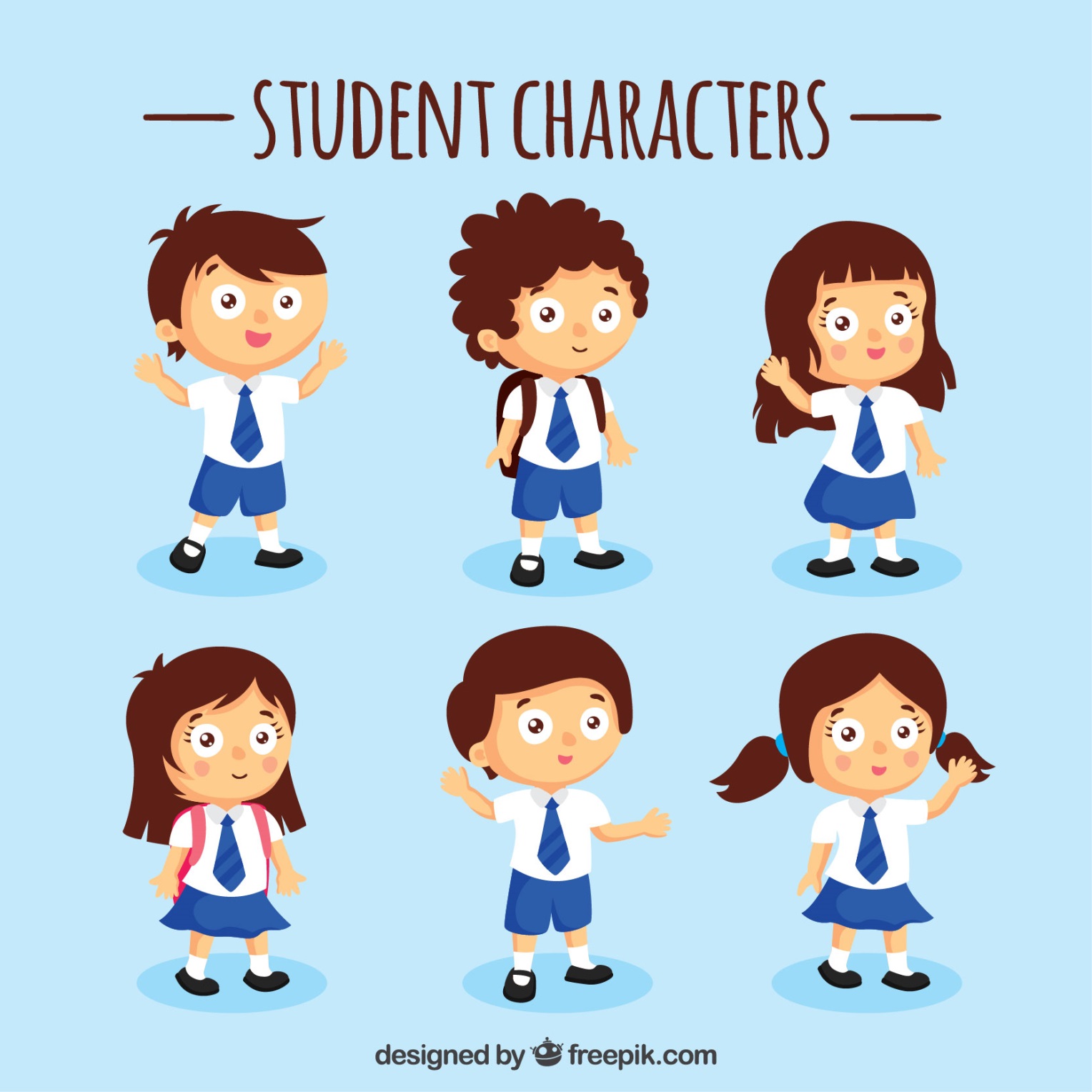 обнаруживать скрытые зависимости и связи
интегрировать информацию, делать выводы, позволяющие предвидеть последствия
Системный подход как основа оценки системного мышления
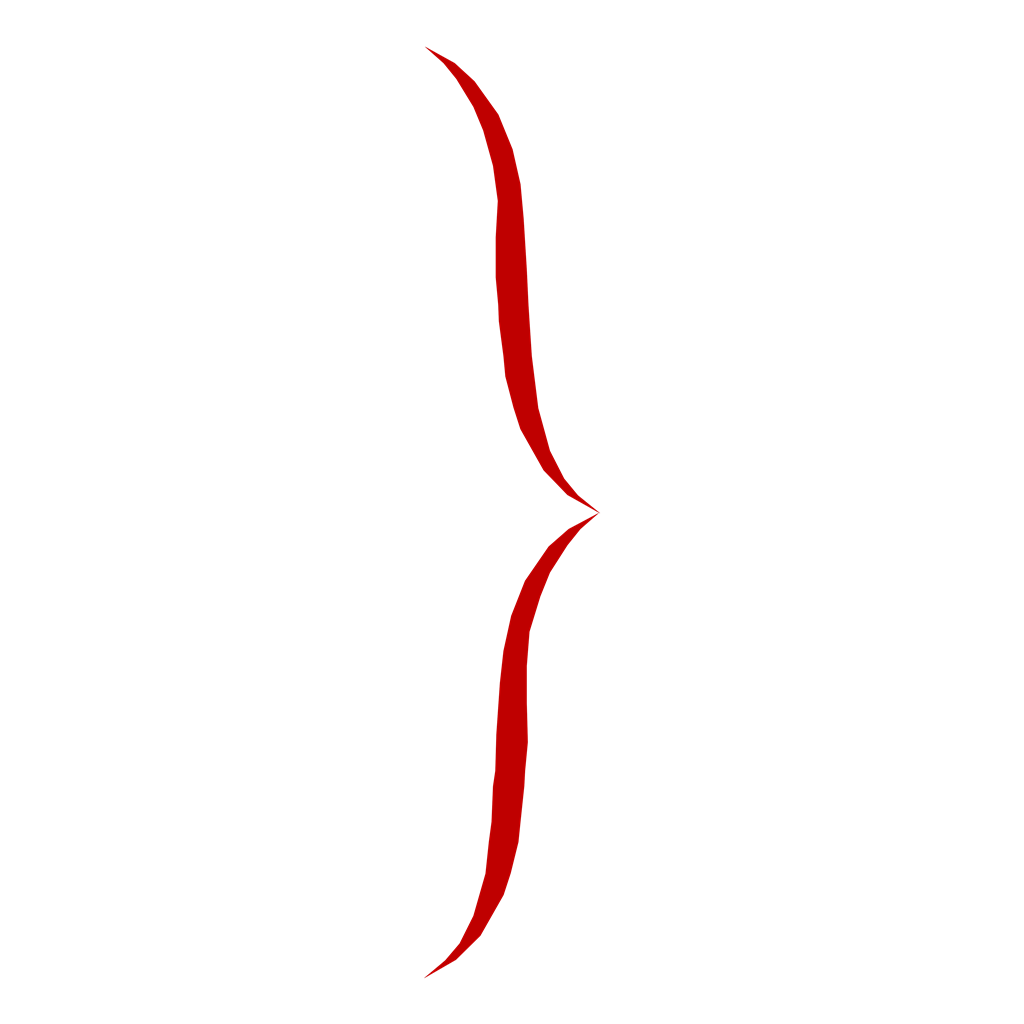 компоненты
взаимодействуют друг с другом
+
изучаемые объекты рассматриваются как целостные образования
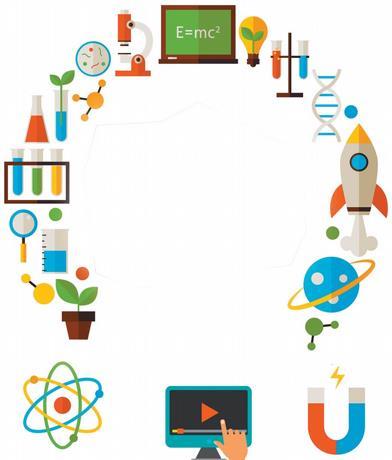 =
СПОСОБ 
ПОЗНАНИЯ
НОВЫЕ СВОЙСТВА 
ИЛИ 
КАЧЕСТВА
Принцип системности
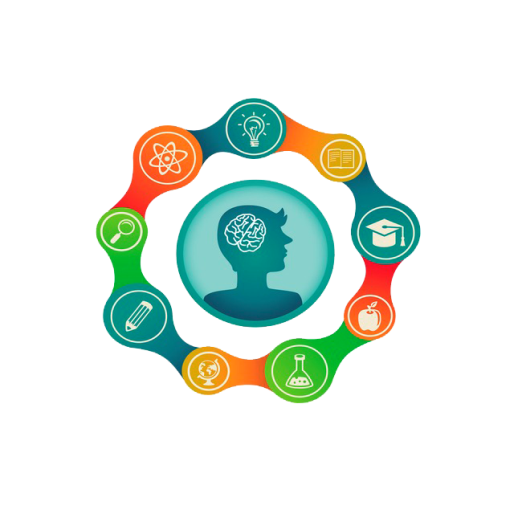 реализуется:
- в построении содержания обучения,
- в процессуальной стороне обучения
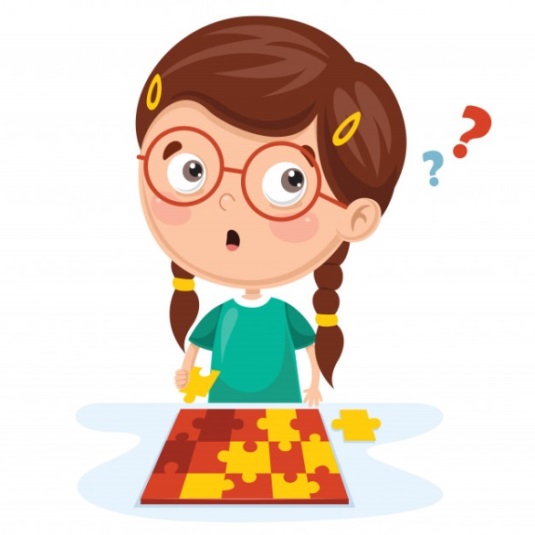 выступает специфическим механизмом перехода от абстрактного к конкретному
несет в себе логически упорядоченную форму, которая позволяет обосновать и организовать управляемый процесс психического развития
«Системное» применение системного подхода
дать каждому выпускнику знания, достоверно отражающие в его сознании объективно существующий мир как систему
организовать знания в определенном порядке 
и таким образом, чтобы они были взаимосвязаны и представляли целостность
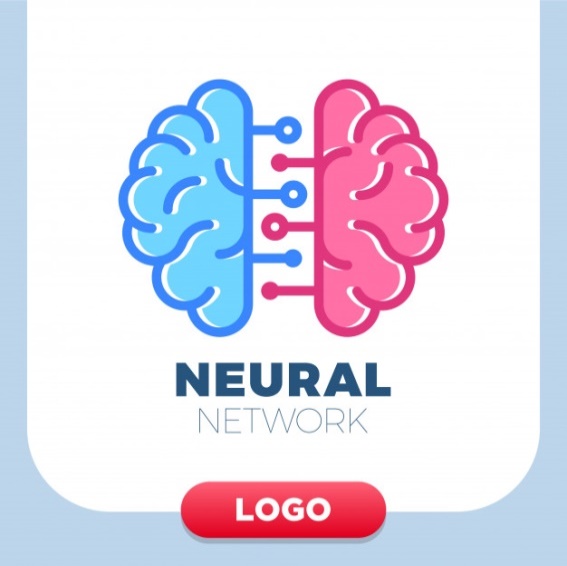 Основные понятия системного подхода
ИСКУССТВЕННЫЕ
созданы трудом человека
ЕСТЕСТВЕННЫЕ
созданы природой без участия человека
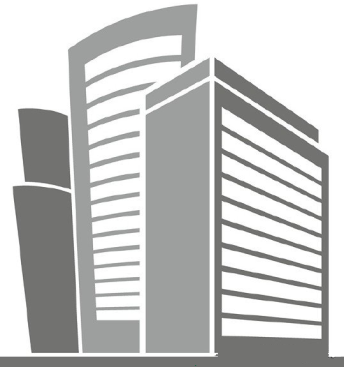 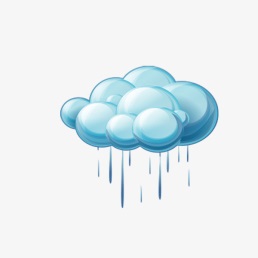 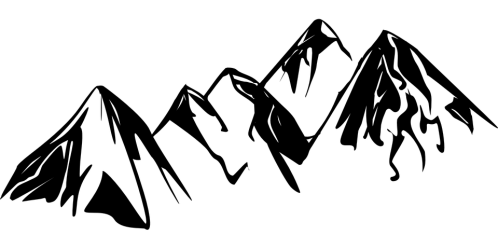 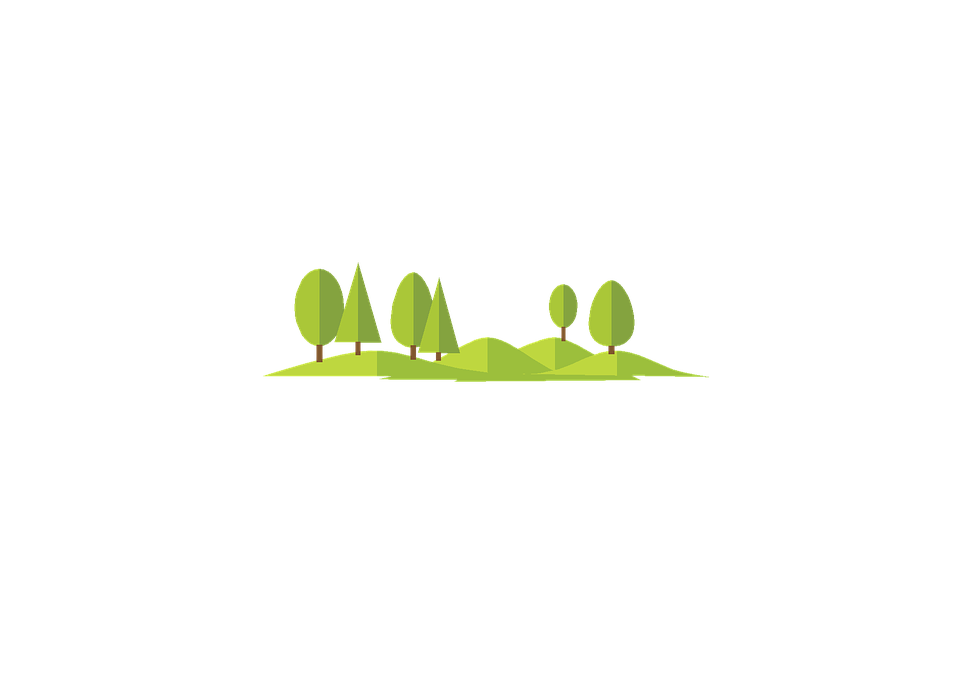 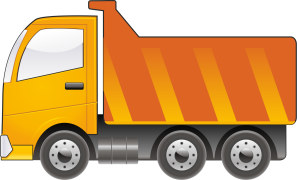 Надсистема 2
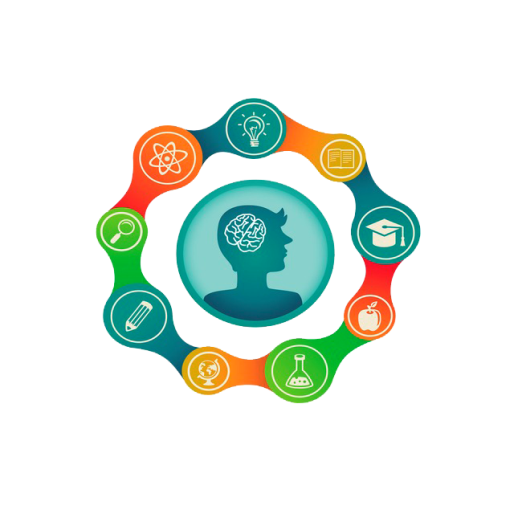 Надсистема 1
Надсистема 3
Свойства
СИСТЕМА
Основная функция
Признаки
Подсистема 1
Подсистема 3
Подсистема 2
Методика «Задать как можно больше вопросов к понятиям, которые обозначают объект или явление»
Общие вопросы
ответы не несут 
существенной информации
Системные вопросы:
функция объекта или явления;
свойства объекта и явления;
связь данной системы с другими системами и с процессами; 
взаимосвязь данной системы с человеком;
взаимосвязь между подсистемами.
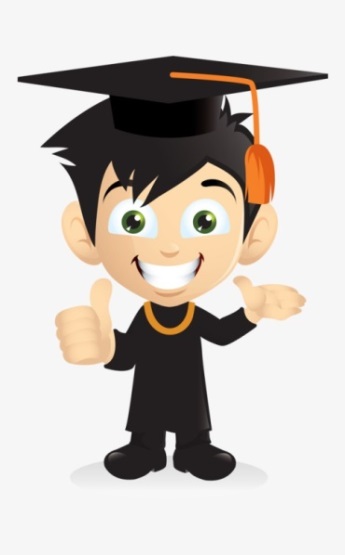 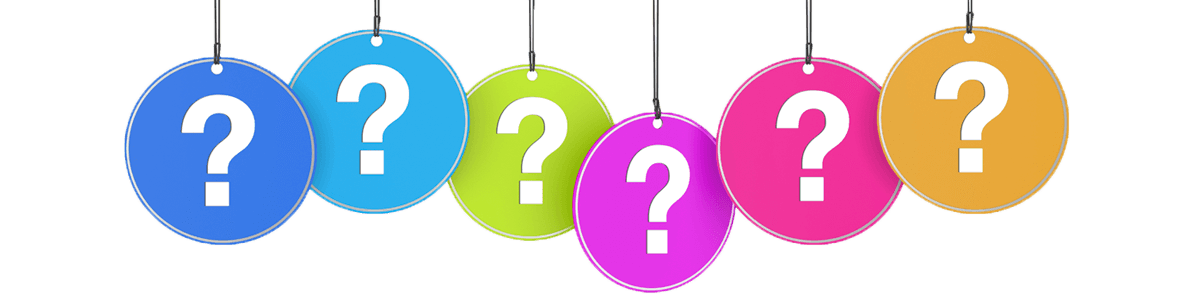 Методика «Задать как можно больше вопросов к понятиям, которые обозначают объект или явление»
ПОКАЗАТЕЛИ МЫШЛЕНИЯ
ШИРОТА МЫШЛЕНИЯ – количество вопросов, связанных с вышеперечисленными системными категориями
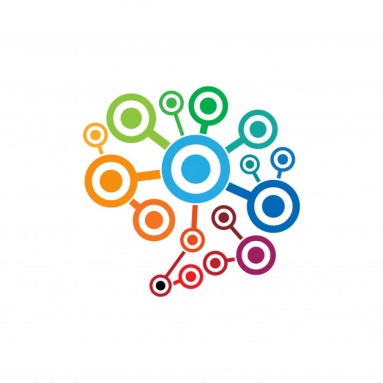 ГЛУБИНА МЫШЛЕНИЯ – количество заданных вопросов по всем категориям
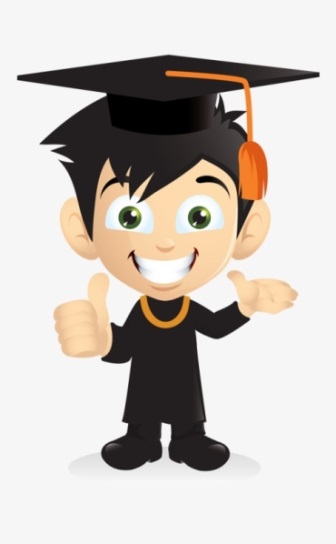 СИСТЕМНОСТЬ МЫШЛЕНИЯ – произведение широты мышления на его глубину
Методика «Задать как можно больше вопросов к понятиям, которые обозначают объект или явление»
Задать как можно больше вопросов к явлению «Дождь»
Почему испаряются капли дождя? 
 Когда испаряется вода? 
 Как вода испаряется?
 Для чего она испаряется? 
 Почему иногда люди радуются, когда начинается дождь, а почему иногда нет?
 Как высоко испаряется вода? 
….
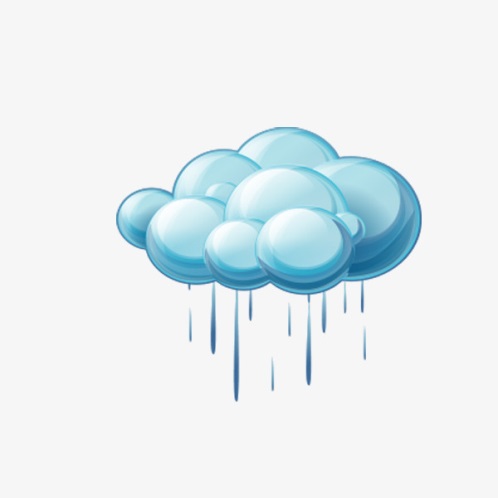 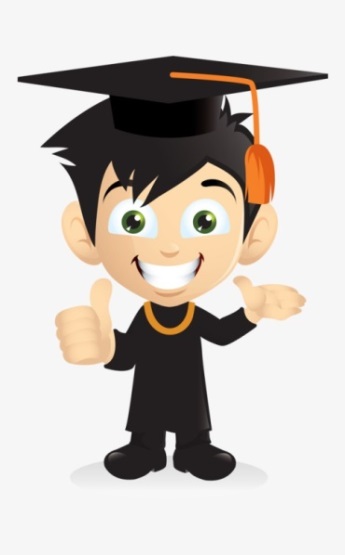 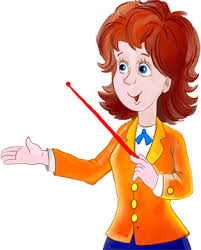 Методика «Задать как можно больше вопросов к понятиям, которые обозначают объект или явление»
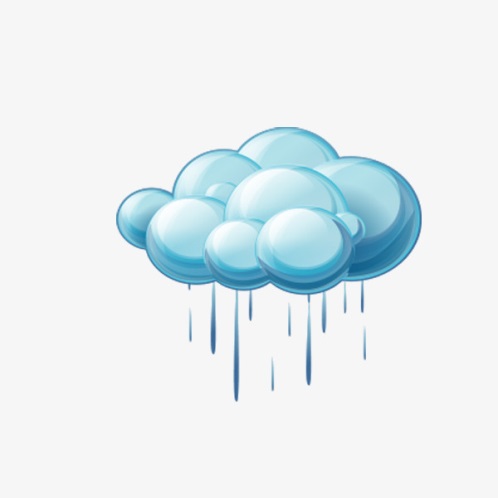 Всего вопросов – 15.
Категории:
- общих – 3;- широта мышления – 5;-  глубина мышления – 12.
В том числе количество вопросов по категориям:
- связанных с функцией – 2;
- связанных со свойствами – 4;
- связанных с надсистемами – 3;
- взаимосвязи данной системы с человеком – 1;
- взаимосвязи между подсистемами – 2.
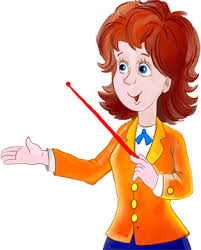 СИСТЕМНОСТЬ МЫШЛЕНИЯ:
12 × 5 = 60
Применение системного подхода дает возможность ответить и на вопрос «Как формировать системное мышление?».  
Фокус внимания педагога смещается от получения правильного ответа к пониманию того, каким образом этот ответ получен. Содержанием образования («Чему учить?») должны стать не конкретные предметные знания, а методы организации мышления.
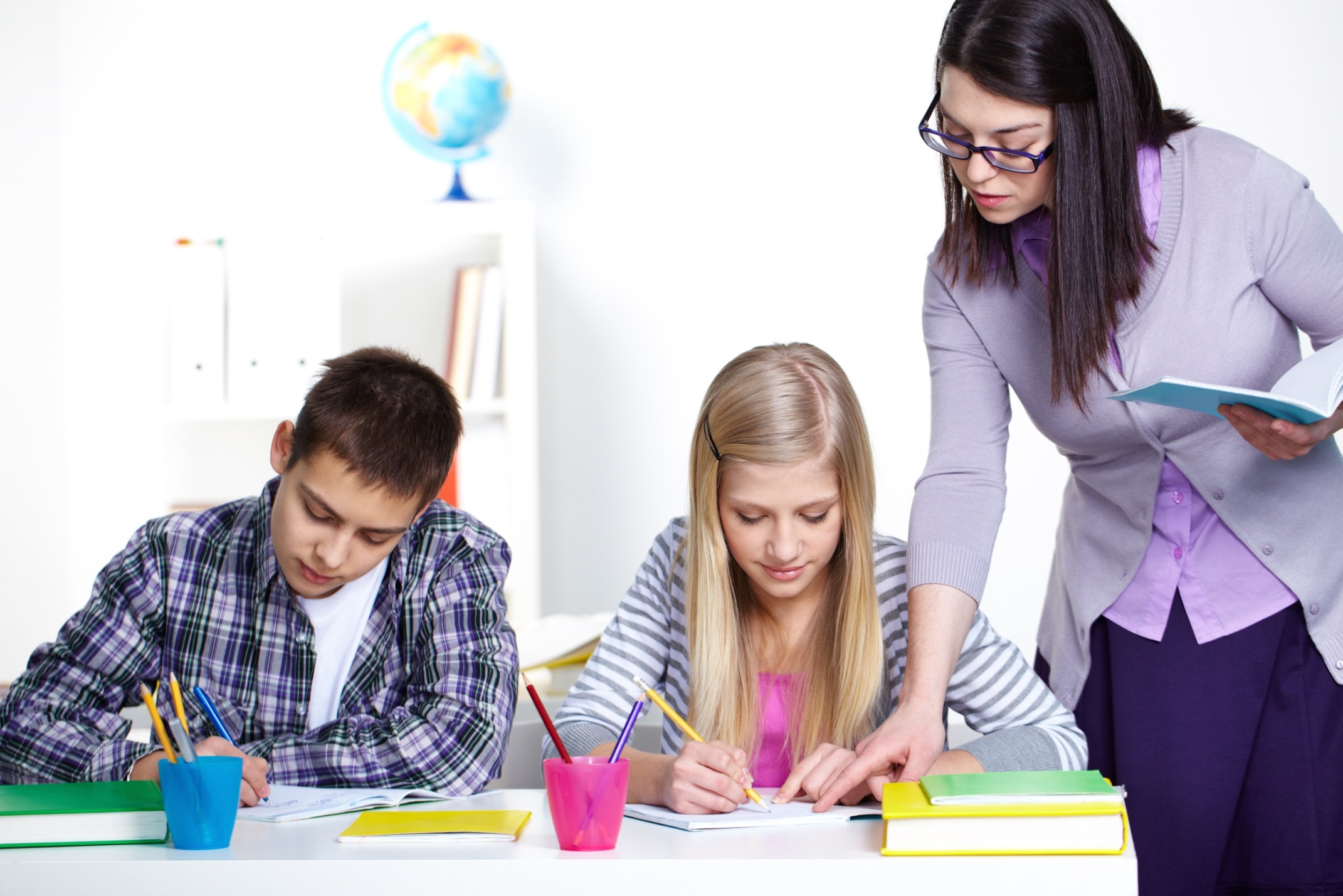 К чему относится? 
Частью чего является?
Какую функцию выполняет объект?
или 
 Какова его роль в природе?
ОБЪЕКТ ИЗУЧЕНИЯ
Какими свойствами и признаками обладает объект?
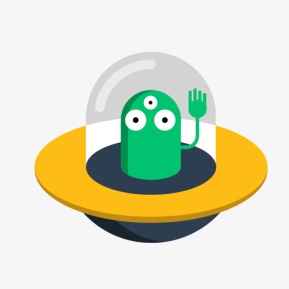 Из каких частей 
состоит объект?
Системный подход
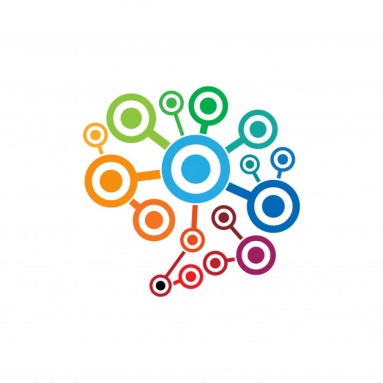 возможность в ходе учебного процесса организовать информацию
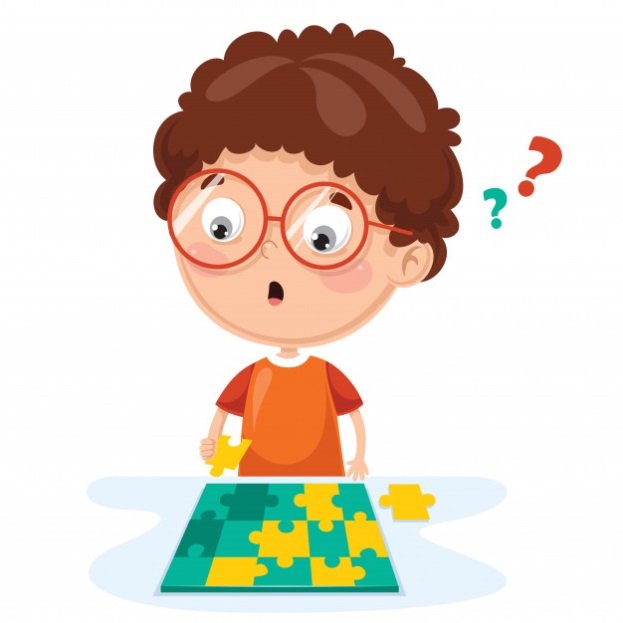 возможность делать выводы
возможность  формировать системное мышление и критерии оценки развития
Системный подход
Наблюдение за успешными системами
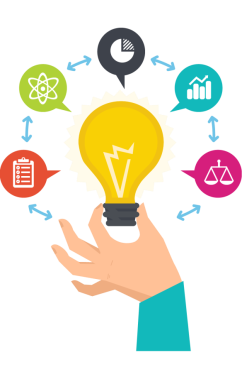 Расширение круга своих интересов
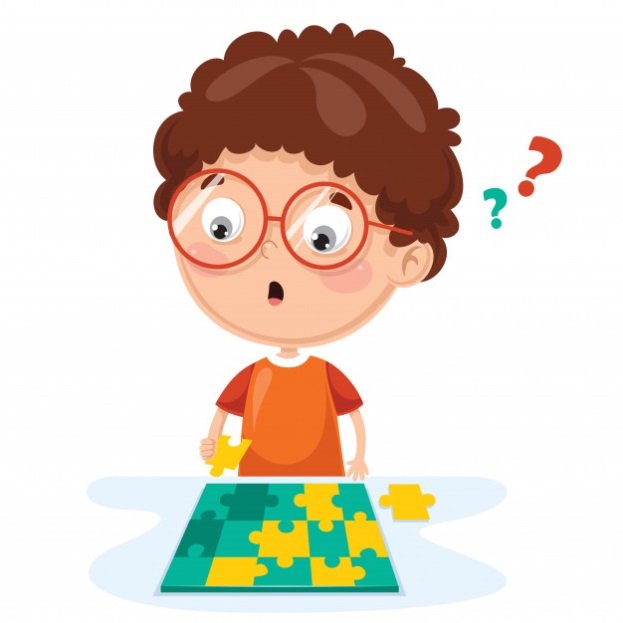 Избавление от стереотипов
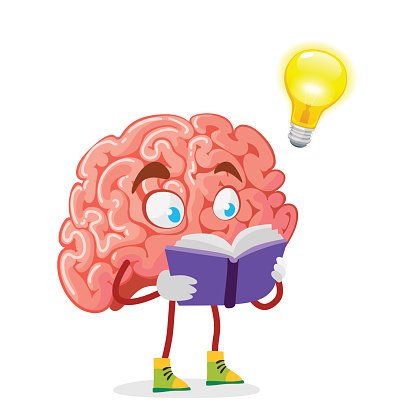 Создание ситуаций неопределенности
Решение творческих задач
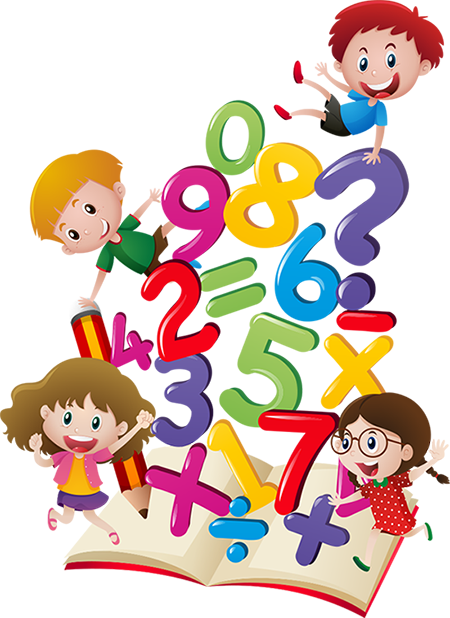